ACUTE DIARRHOEAL DISEASE
Ahmed Laving
Outline
Definition
Epidemiology
Aetiology
Pathogenesis
Clinical presentation
Management
Prevention
Homework!
Diarrhoea
Defined as passing three or more loose stools in 24-hours
a loose stool is one that takes shape of the container 
Duration:
Acute: 2 weeks
Persistent: 2-4 weeks
Chronic: 4 weeks
Stool vol. >10g/kg/day in infants & toddlers
                   >200g/day in older children
Dysentery: bloody diarrhoea
Epidemiology: Diarrhoeal Disease
Second leading cause of death in children under five
Account for 9% of all deaths among children under age 5 worldwide in 2015
over 1400 children dying each day, or about 530,000 children a year
From 2000 to 2015, total number of deaths from diarrhoea in children under 5 decreased by >50 per cent – from over 1.2 million to half a million
In Kenya, deaths due to diarrhoeal diseases reached 23,374 or 6.98% of total deaths (KDHS 2014)
http://data.unicef.org/child-health/diarrhoeal-disease
GIT Physiology
Input
Absorption
Diet/Saliva : 3 L/d
Diarrhoea defined as >200 mL liquid excretion/day. In extremes, the GIT can both absorb and secrete 20 L of water per day
Stomach     : 2 L
Jejunum 5 L/d
Bile             : 1 L
Pancreas    : 2 L
Bowel         : 1 L
Ileum      : 2-3 L
Total             9 L
Colon  : 1-2 L
Total         8.8 L
Fecal Water  100-200 mL/d
Pathophysiology
4 main mechanisms:
Osmotic e.g. Lactose intolerance
Inflammatory e.g. Salmonella infection
Secretory e.g. Cholera infection
Motility e.g. Irritable colon of infants
Aetiology of Acute Diarrhoea
Infectious:- Viruses
                   - Bacteria
                   - Parasites
Non-infective:- Food  (allergy, intolerance)
Drugs: (direct effects, dysmotility, normal flora)
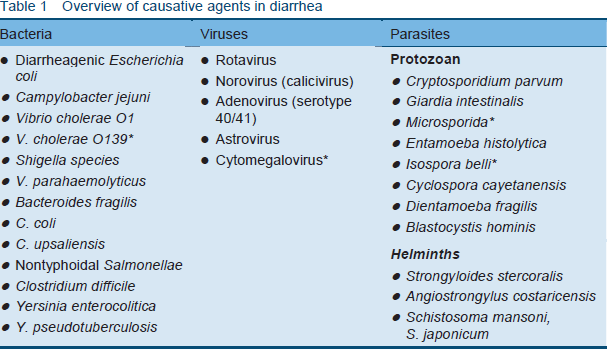 Viruses
Rotavirus accounts for 15-25% of all diarrheal causes
Replicate within villous epithelium of the small bowel causing patchy epithelial cell destruction and villous shortening
Loss of the absorptive capacity of villous cells leading to loss of disaccharides especially lactose
Recovery occurs when villi regenerate and villous epithelium matures
Bacteria
TOXINS THAT CAUSE SECRETIONS :
Enterotoxigenic E coli and V. cholerae 01 produce toxins that alter epithelial cell function
Reduce absorption of sodium and increase secretion of chloride causing secretion of water and electrolytes
MUCOSAL INVASION
Shigella, E coli and salmonella cause bloody diarrhea by invading and destroying mucosal epithelial cells
Occurs in colon and distal part of the ileum
Protozoa
Mucosal adhesion: G. lamblia and Cryptosporidium adhere to small bowel epithelium causing shortening of the villi
Mucosal invasion: E. histolytica causes diarrhoea by invading epithelial cells in colon and Ileum causing micro abscesses and ulcers
Clinical Presentation
HISTORY
Consistency, color, volume, and frequency of stool
Presence of blood, mucous, undigested food
Other GI symptoms: nausea, vomiting etc.
Systemic symptoms
h/o contact with similar symptoms
Dietary history, medication use etc.
Aetiological clues
Daycare use: rotavirus; astrovirus; calicivirus; Campylobacter, Shigella, Giardia, and Cryptosporidium species.
Travel history :Enterotoxigenic E coli 
Food history:
Dairy food -Campylobacter and Salmonella species
Eggs -Salmonella species
Meats -C perfringens and Aeromonas, Campylobacter, and Salmonella species
Ground beef - Enterohemorrhagic E coli
Physical examination
Vital signs
Hydration status: dehydration principal cause of morbidity and mortality
Malnutrition?
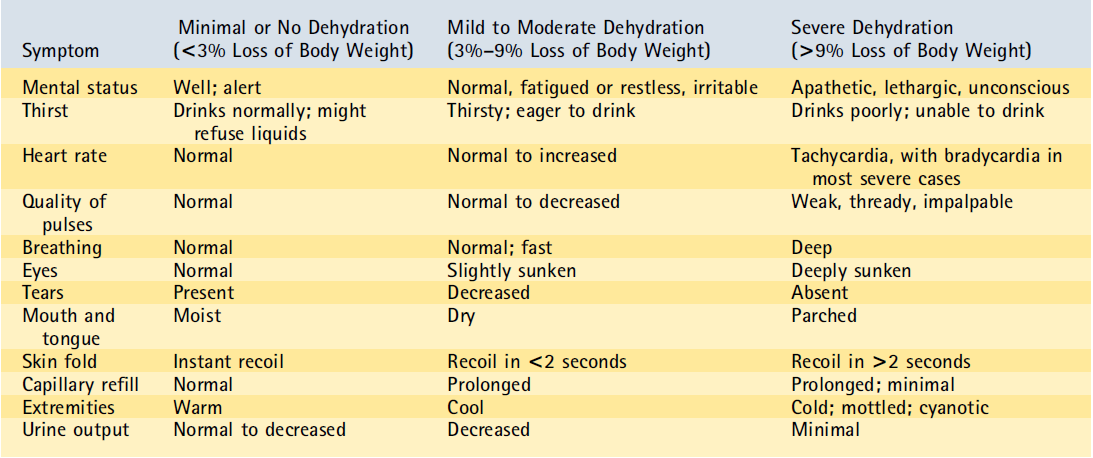 Investigations
Stool pH 
Reducing substances 
Leukocytes in stool 
Stool culture
Enzyme immunoassay and latex agglutination: rotavirus antigen, adenovirus antigens
Examination of stool for ova and parasites
stool anion gap : 290 - [(Na+K) X 2]. 
> 100, osmolar diarrhea
 <100, secretory diarrhea
Management
Fluid therapy:  depending on level of dehydration: 
Rehydration therapy
Replacement of ongoing losses
Ringers lactate 
ORS
Zinc sulphate 
Antimicrobial therapy: majority of bacterial causes are self limiting and do not require antibiotics.
Prevention
Access to safe water and adequate sanitation,
Good hygiene practices:handwashing with soap
Adequate nutrition
Breastfeeding
Micronutrient supplementation: vitamin A supplementation, zinc 
Immunization: rotavirus vaccination
Homework
Pathophysiology of diarrheoa
Osmotic
Secretory
Inflammatory
References
WHO/UNICEF Joint Statement: Clinical management of acute diarrhoea
Up to date
Medscape
Paediatrics in review